“Optimización De La Producción A Través De La Administración De La Restricción, En El Sector Manufacturero”.
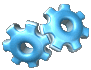 Autores:
Diana Paola Solórzano Rendón
Jorge Vicente Ramírez Ramírez
INTRODUCCIÒN
En todo sistema existe algo, sea físico o administrativo (políticas), que impide que el sistema trabaje a su plenitud,  es a lo que se llama “La Restricción”.  Lo que buscamos es mostrar que a través de una correcta administración de la restricción es posible mejorar y llegar a hacer competitivo un sistema.
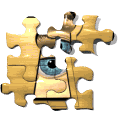 HIPÒTESIS DE LA TESIS
Algunas empresas tienen problemas (síntomas) que se originan de un mal manejo de la administración de la manufactura y de su restricción.
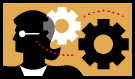 BASE TEÓRICA
Pensamiento Sistémico

Manejo de Restricciones
¿QUÉ ES EL PENSAMIENTO SISTÉMICO?
El pensamiento sistémico es un proceso que permite explicar la dinámica de un sistema, partiendo de su propósito, para llegar a entender las interacciones de sus partes y poder tener claridad del mismo.
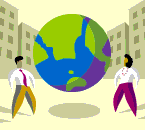 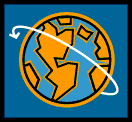 LA ORGANIZACIÓN COMO SISTEMA
La organización es un sistema de variables interrelacionadas que actúan en conjunto para alcanzar su propósito.  El propósito de las empresas está condicionado a las exigencias de los públicos claves.
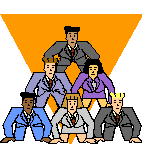 LA ORGANIZACIÓN COMO SISTEMA
Así mismo las organizaciones tienen una meta que cumplir, en el caso de aquellas con ánimo de lucro, la meta es la utilidad económica de la empresa.
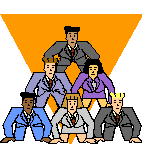 LA TEORÍA DE  RESTRICCIONES T.O.C.
“Una cadena sólo es tan fuerte como es su eslabón más débil,  puede producir sólo lo que determine su recurso más lento, el CCR”.
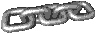 LA TEORÍA DE  RESTRICCIONES T.O.C.
¿Qué es la Teoría de Restricciones?

	La Teoría de Restricciones es una filosofía de administración de organizaciones basada en un conjunto de procesos de pensamiento que utiliza la lógica de causa y efecto para entender lo que sucede y así encontrar maneras de mejorar, tomando en cuenta la restricción.
PRINCIPIOS DE TOC
Supuestos Sistémicos

 Todo sistema tiene un propósito, una meta y varias condiciones necesarias para conseguirla.
Todo sistema es más que la suma de sus partes.
Todo sistema está limitado por pocas variables.
Existen relaciones válidas de causa y efecto detrás de cualquier sistema.
PRINCIPIOS DE TOC
¿Qué es una Restricción?

	En general una restricción es cualquier factor que está limitando o es capaz de afectar la consecución del propósito y de la meta de un sistema.  Estos factores pueden ser de naturaleza muy diferentes.
PROCESO DE MEJORA CONTINUA DE TOC
Paso 1 - IDENTIFICAR las restricciones de la empresa.
Paso 2 - Decidir cómo EXPLOTAR las restricciones.
Paso 3 - SUBORDINAR todo lo demás a la decisión anterior.
Paso 4 - ELEVAR las restricciones de la empresa.
Paso 5 - Volver al Paso 1, y no dejar actuar a la inercia.
EL SISTEMA DRUM BUFFER ROPE
¿Qué es el sistema DBR?

	Drum-Buffer-Rope (DBR) es un sistema fijado y controlado por la metodología basada en la Teoría de Restricciones (TOC).
	Drum-Buffer-Rope es un acercamiento a la dirección de las operaciones que se enfoca en los recursos con capacidad restringida (CCRs):
EL SISTEMA DRUM BUFFER ROPE
Drum: Tambor

	El Drum (tambor) se refiere al recurso que regula el paso entero del sistema, como lo es el  latido del corazón de una persona.
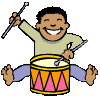 EL SISTEMA DRUM BUFFER ROPE
Buffer: Amortiguador

	El Buffer (Amortiguador) es una “red de protección” representado en tiempo, que protege al throughput (ingreso de dinero a través de las ventas) y de las interrupciones del día a día (generalmente atribuidas al principio de  Murphy) que asegura que el Drum (tambor) nunca se quede sin producir.
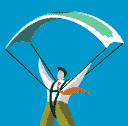 EL SISTEMA DRUM BUFFER ROPE
Rope: Cuerda
	
	Rope (Cuerda)  se refiere al mecanismo sincronizado que une los requisitos de la fecha a cumplir de producción a los recurso productivos subordinados al recurso restrictivo
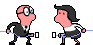 PROCESO
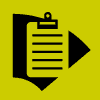 Investigación de Campo
Inyecciones a las causas
Efectos Indeseables de 
la empresa
Inyección Principal
Entender el problema actual
Pasos para la implantación
de la Inyección Principal
Causas medulares
Raíz
INVESTIGACIÓN DE CAMPO
La investigación se llevó a cabo mediante una encuesta empírica y cualitativa a 7 empresas en la ciudad de Guayaquil.

	Se efectuó el proceso en una empresa que se dedica a la producción de productos plásticos.
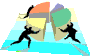 INVESTIGACIÓN DE CAMPO
HIPÒTESIS 

	Algunas empresas de Guayaquil sufren de efectos indeseables que se originan de una inadecuada administración de la manufactura y de su recurso restrictivo productivo.
INVESTIGACIÓN DE CAMPO
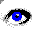 ELEMENTOS DE LA HIPÒTESIS A PROBAR:

Algunas empresas tienen exceso de inventario de materia prima.
Algunas empresas tienen un exceso de inventario de producto en proceso. 
Algunas empresas tienen exceso  de inventario de producto terminado.
Algunas empresas reciben quejas de calidad o retrasos por parte del cliente final.
INVESTIGACIÓN DE CAMPO
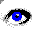 CAMPOS INVESTIGADOS

Conocer el manejo y control del proceso productivo dentro de las empresas de manufactura.
Averiguar qué porcentaje de eficiencia tienen las empresas de manufactura.
Conocer qué herramienta administrativa utilizan dentro de la organización.
INVESTIGACIÓN DE CAMPO
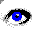 CAMPOS INVESTIGADOS (Cont.)

Averiguar qué herramienta práctica o software utilizan para planificar y controlar la producción.
Averiguar el porcentaje de cumplimiento de entrega de las órdenes al cliente final.
Conocer cuál es el proceso de toma de decisiones a nivel interno de la organización.
INVESTIGACIÓN DE CAMPO
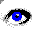 Efectos deseados por la organización

Producir lo necesario, ni poco ni en exceso.

Tener una sincronización entre los recursos existentes en la planta, desde la materia prima hasta el embarque del producto final.

Cumplir a cabalidad con los pedidos y necesidades de los clientes.
INVESTIGACIÓN DE CAMPO
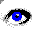 Efectos deseados por la organización

Tener la suficiente materia prima para producir.

Tener una planificación adecuada de la producción para que siempre se cumpla.

Tener un adecuado control sobre las maquinas, con un correcto mantenimiento.
INVESTIGACIÓN DE CAMPO
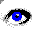 Resultados del Segmento Estudiado

Atrasos en la entrega del producto
Existe devoluciones del producto por falta de calidad.
Mantienen alto inventario de materia prima
A veces no tienen producto terminado de mayor demanda para vender
Tienen un inventario alto de producto en proceso
INVESTIGACIÓN DE CAMPO
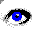 Resultados del Segmento Estudiado (Cont.)

Tienen alto inventario de producto terminado.
La planificación de la producción muchas de las veces no se cumple.
No alcanzan nivel de productividad que se proponen
INVESTIGACIÓN DE CAMPO
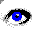 Resultados del Segmento Estudiado (Cont.)

Prefieren producir en lotes grandes de producción 
La planificación de producción no es soportada por  ningún sistema de información
PROCESO
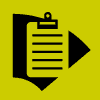 Investigación de Campo
Inyecciones a las causas
Efectos Indeseables de 
la empresa
Inyección Principal
Entender el problema actual
Pasos para la implantación
de la inyección principal
Causas medulares
Raíz
EFECTOS INDESEABLES DE LA EMPRESA
Se pierde reputación con los clientes
Los gastos operativos son más altos de lo que deberían ser
Las ventas (el throughput) es menor al que podría ser.
La rentabilidad es menor a la que podría llegar a ser.
Existe presión de vender a terceros
PROCESO
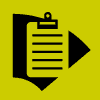 Investigación de Campo
Inyecciones a las causas
Efectos Indeseables de 
la empresa
Inyección Principal
Entender el problema actual
Pasos para la implantación
de la inyección principal
Causas medulares
Raíz
“ARA” ÁRBOL DE REALIDAD ACTUAL
El árbol de realidad actual (ARA), es una representación de la realidad de la empresa, que aclara a los ejecutivos de la empresa a través de la lógica rigurosa de causa y efecto, de como una causa medular ocasiona la mayoría de los efectos indeseables del sistema.
La rentabilidad puede ser alta
El throughput podría ser mayor
Los gastos operativos son  más altos de lo que deberían  ser
No tenemos pedidos para producir más
Mis otros clientes no me hacen pedidos
No se es productivo
El CTV  es más alto de lo que podría ser
Se pierde reputación con los clientes
Ocacionalmente no se cumplen con las medidas de desempeño
Los clientes se quejan de atrasos en los pedidos
Ocacionalmente se manufactura producto fuera de especificaciones
Los pedidos a terceros se retrazan
El desperdicio de m. p. virgen es mas de lo que podría ser
Existe presión para vender a terceros
Usualmente no se cumple con el plan de producción
El control durante el proceso no es adecuado
Usamos la materia prima que tenemos
Preferimos producir a un solo cliente que a terceros
Tenemos downtime
Frecuentemente tenemos cambios en los requerimientos de los pedidos a ultima hora
Ocacionalmente tenemos daños en la máquina
Ocacionalmente no tenemos la materia prima de correcta especificación para producir producto con la calidad necesaria
Ocacionalmente los operadores cometen errores en el manejo de la estrusora
Las ventas al cliente son aproximadamente el 80% del total de las ventas de la empresa
Ocacionalmente hay falta de materia prima
Falta de mantenimiento preventivo
La capacitación a operadores no es adecuada
No realizamos la compra de materia prima a  tiempo
Frecuentemente el presupuesto del cliente no se cumple
La rentabilidad puede ser alta
El throughput podría ser mayor
Los gastos operativos son  más altos de lo que deberían  ser
No tenemos pedidos para producir más
No se es productivo
El CTV  es más alto de lo que podría ser
Se pierde reputación con los clientes
Los pedidos a terceros se retrazan
El desperdicio de m. p. virgen es mas de lo que podría ser
Ocacionalmente se manufactura producto fuera de especificaciones
Existe presión para vender a terceros
Usualmente no se cumple con el plan de producción
Preferimos producir a un solo cliente que a terceros
Ocacionalmente tenemos daños en la máquina
Usamos la materia prima que tenemos
Aproximadamente el 80% del total de las ventas de la empresa dependen de un cliente
La capacitación a operadores no es adecuada
Falta de mantenimiento preventivo
No realizamos la compra de M.P.  a  tiempo
Frecuentemente el presupuesto del cliente no se cumple
PROCESO
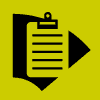 Investigación de Campo
Inyecciones a las causas
Efectos Indeseables de 
la empresa
Inyección Principal
Entender el problema actual
Pasos para la implantación
de la inyección principal
Causas medulares
Raíz
ARA: CAUSAS RAÍZ PROBLEMA MEDULAR
No realizamos la compra a tiempo de la materia prima.
Frecuentemente el presupuesto de producción de nuestro cliente no se cumple.
Aproximadamente el 80% de las ventas dependen de un solo cliente
La capacitación a operadores no es la adecuada.
PROCESO
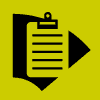 Investigación de Campo
Inyecciones a las causas
Efectos Indeseables de 
la empresa
Inyección Principal
Entender el problema actual
Pasos para la implantación
de la inyección principal
Causas medulares
Raíz
INYECCIONES A LAS CAUSAS MEDULARES
¿Que es una inyección?
	Es una nueva realidad que el sistema debe de conseguir para lograr los factores críticos de éxito del sistema y por ende su propósito sin causar conflictos adicionales.
INYECCIONES A LAS CAUSAS MEDULARES
Tenemos suficiente materia prima (amortiguadores) para poder fabricar los amortiguadores de producto terminado y la  demanda de nuestros clientes
Tenemos suficiente producto terminado (amortiguadores) para siempre cumplir con nuestro principal cliente 
Los trabajadores están alineados al propósito del sistema
INYECCIONES A LAS CAUSAS MEDULARES
No realizamos la compra a tiempo de la M.P.
Frecuentemente el presupuesto de producción de nuestro cliente no se cumple.
Aproximadamente el 80% de las ventas dependen de un solo cliente
La capacitación a operadores no es la adecuada.
Existe presión de vender a terceros
Tenemos suficiente M.P. (amortiguadores) para poder fabricar los amortiguadores de P.T. y la  demanda de nuestros clientes
Tenemos suficiente P.T. (amortiguadores) para siempre cumplir con nuestro principal cliente 
Los trabajadores están alineados al propósito del sistema
PROCESO
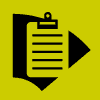 Investigación de Campo
Inyecciones a las causas
Efectos Indeseables de 
la empresa
Inyección Principal
Entender el problema actual
Pasos para la implantación
de la inyección principal
Causas medulares
Raíz
INYECCIÓN PRINCIPAL
“Cumplimos con la demanda de compra de nuestros clientes, cumpliendo con el tiempo prometido y con la calidad requerida.”
Cumplimos con la demanda de compra de nuestros clientes, cumpliendo con el tiempo prometido y con la calidad requerida.”
Tenemos suficiente P.T. (amortiguadores) para siempre cumplir con nuestro principal cliente
Tenemos suficiente M.P. (amortiguadores) para poder fabricar los amortiguadores de P.T. y la  demanda de nuestros clientes
Los Recursos de la empresa se subordinan al CCr
Un sistema M.P.S.
Los trabajadores están alineados al propósito del sistema
EL SISTEMA M.P.S.
¿Qué es un MPS?
	
	EL sistema MPS (Manufacturing Planning System), es un sistema que se basa en la planificación del recurso restrictivo, para que toda la organización pueda tomar decisiones en relación a la capacidad restrictiva del sistema.
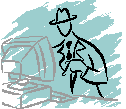 EL SISTEMA M.P.S.
Objetivos
 Ofrecer una programación real de la producción, acorde con el entorno y realidad de la empresa
Llevar mediciones holísticas, que fomente cumplir con la meta de la empresa.
Mantener siempre un fluido proceso de producción.
Manejar la información necesaria para programar el proceso productivo de la empresa.
EL SISTEMA M.P.S.
Objetivos
Obtener información sobre el proceso de producción de cualquier producto, set_up, mantenimiento de las máquinas, etc.

Planificar las órdenes de producción.

Obtener el tiempo de entrega de los pedidos.

Facilitar el trabajo a los vendedores para saber que cantidad vender , ni mas ni menos y en que tiempo pueden entregar.
PROCESO
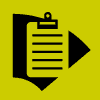 Investigación de Campo
Inyecciones a las causas
Efectos Indeseables de 
la empresa
Inyección Principal
Entender el problema actual
Pasos para la implantación
de la Inyección Principal
Causas medulares
Raíz
PASOS PARA LA IMPLANTACIÓN DE LA INYECCIÓN PRINCIPAL
Transferir el Know How de la inyección principal
La Construcción de un sistema de la inyección principal.
3.  Traslado de Herramientas de Proceso de Pensamiento para resolver el Problema eficazmente ahora y en el futuro.
FUNCIONALIDAD DEL SISTEMA
El sistema trabajará bajo el sistema operativo de Windows, lo que lo hace de fácil manejo siendo amigable al usuario.

Logrará tener una transferencia de datos con información actualizada y necesaria para la planificación de la producción.

Se contará con el almacenamiento de la información dentro de una base de datos dentro de una plataforma SQL que trabajará con Excel.
FUNCIONALIDAD DEL SISTEMA
El usuario final, podrá tener la información que necesita de los distintos departamentos, por medio de un data warehouse, un repositorio central que contiene la información más valiosa de la empresa. 

La información presentada por el sistema estará apoyada por gráficos del desempeño de la producción y planificación de la misma.
FLUJO DE INFORMACIÓN
Prototipo del Sistema M.P.S.
CONCLUSIONES
Las empresas, generalmente tienen dificultad en conocer que los síntomas de la empresa son originados por un problema medular que puede ser solucionado de una manera sistémica.

La parte administrativa de la organización muchas veces no cree que sea necesario cambiar.
CONCLUSIONES
A través de un proceso sistémico podemos, con pocas acciones (pocos recursos), apalancar la organización, reduciendo la mayoría de los efectos indeseables. 

El proceso sistémico es una herramienta relativamente fácil para llegar a una solución que apalanque a la organización.
CONCLUSIONES
Se debe de reconocer que toda empresa es un sistema de variables dependientes interrelacionadas que actúan para alcanzar su meta. 

Las organizaciones mantengan un compromiso con el propósito del sistema.
CONCLUSIONES
Reconocer siempre las restricciones que puede tener una empresa porque estas limitan su desempeño, ya sean estas de políticas, físicas o de tiempo, usando los cinco pasos de mejora continua que  propone TOC.